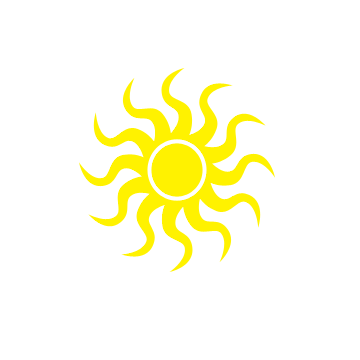 FREE AND REDUCED PRICE MEAL APPLICATIONS
SY 2017-18
[Speaker Notes: Now let’s look at the free and reduced price meal application for SY 2017-18.]
Objectives
To review the free and reduced price meal application

To be able to process meal applications efficiently and correctly
[Speaker Notes: As stated in these objectives, I will review the HCNP  free and reduced price meal application and provide information on the steps for processing the applications.]
Why are there meal applications?
Documentation is required in order for any student to qualify for free or reduced price meals: 

Direct Certification or Categorically Eligible
Meal Application

Without this documentation, a student must pay for meals
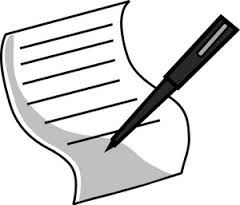 [Speaker Notes: Why are there meal applications?  The requirement is that you must have documentation in order to give any student a meal benefit.  This can be either through the Direct Certification system or a meal application.   Without documentation, a student must pay for meals.]
Reduce the number of applications you have to process!
After July 3, 2017,check the Direct Certification list in HCNP Systems and complete the matches. 
Print and mail the Direct Certification letters to the households for your school.
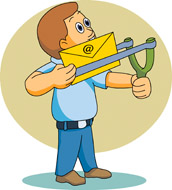 [Speaker Notes: The best way to reduce the number of meal applications you will have to process is to check the direct certification list in HCNP Systems after July 3, 2017 and send out the Direct Certification notices to the households.]
Direct Certification in HCNP Systems
HCNP Systems provides a Direct Certification List for each school.
This list is generated as a match between the SNAP, TANF, Foster Care agency and the DOE enrollment system. 
The students who qualify as Directly Certified are then imported into the HCNP Systems lists. 
It is based on current enrollment information, therefore if the enrollment information is incorrect, the list will be incorrect. HINT:  keep enrollment information updated.
A new list for SY 17-18 will be generated in July, 2017.
[Speaker Notes: This is brief information about Direct Certification in HCNP Systems.]
Free and Reduced Price Meal Application:SP 28-2017  issued May 3, 2017
USDA has provided the Prototype Application for Free and Reduced Price School Meals SY 2017-18.

HCNP has adapted the prototype for use by Hawaii SFAs.
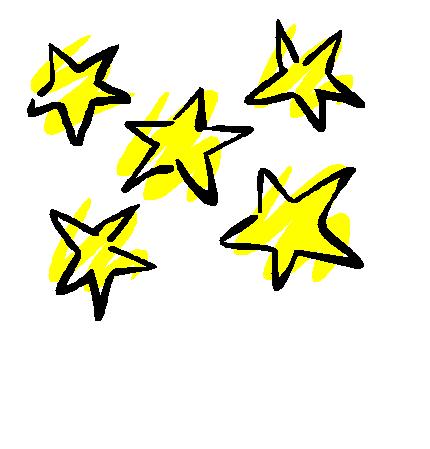 [Speaker Notes: SP 28-2017  was dated May 3, 2017.  It contains the USDA updated prototype for the free and reduced price school meals to be used this year.   HCNP has adapted the prototype for use by Hawaii SFAs.]
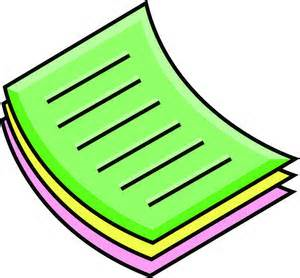 HCNP APPLICATION MATERIALS
2017-2018 Application for Free and Reduced Price School Meals
“How to Apply for Free and Reduced Price School Meals”
“Frequently Asked Questions About Free and Reduced Price School Meals”
These materials have been sent via email to all SFAs.  They are also posted on the Hawaii Child Nutrition website.
[Speaker Notes: Copies of these materials are in your packet, they have been posted on Hawaii Child Nutrition Programs website and they were sent to all SFAs via email earlier this month. They do contain spaces for each SFA to fill in, so you probably want to use the electronic versions.]
Additional materials
Notice to households of Approval/Denial of Benefits
Sharing Information with Other Programs
Sharing Information with Medicaid/Chip
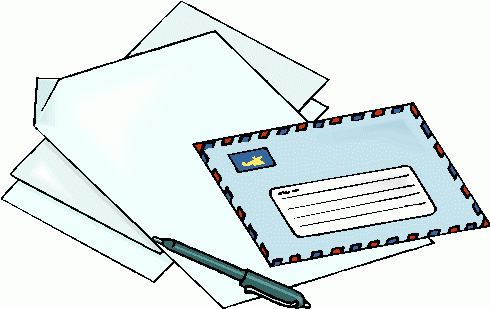 [Speaker Notes: Copies of these letters and forms are also in your packet and on our website.]
NO CHANGES
This year’s application looks just like last year’s.  The only change is the School Year.

HOWEVER,  you cannot use last year’s application.
Step 1.  Discard all unused copies of last year’s applications.
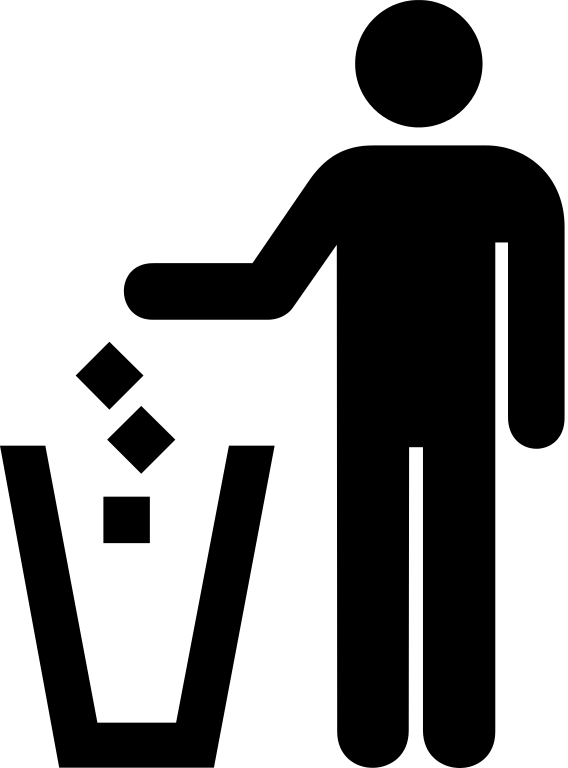 [Speaker Notes: This year’s application looks just like last years.  But you cannot use last year’s.  Discard all unused copies of last year’s applications.]
Meal application errors found during administrative reviews
30 day carry over was not observed. (You cannot establish your own carry over period.  It is 30 operating days per the USDA.)
  Incomplete meal applications are processed.
  The wrong conversion factors are used in calculating the income.
  The confirming official agrees with the determining official and does not find errors. (The job of the confirming official is to ensure correctness.)
The household number is not confirmed and the numbers do not always add up.  
Students are getting a benefit but there is no application for them.
[Speaker Notes: This is a brief list of meal application errors we saw in this last year’s Administrative Reviews.]
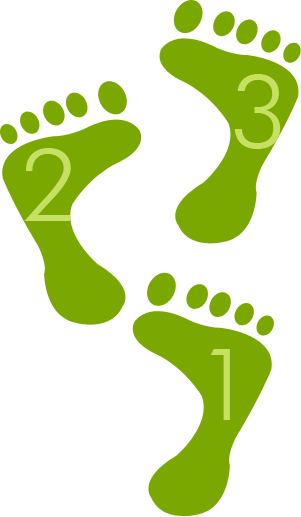 Getting Started
Get Organized

        Complete Direct Certification matches and letters
         Discard previous year’s unused applications
          Send the Press Release
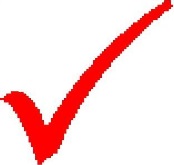 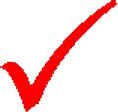 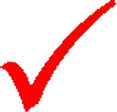 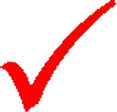 [Speaker Notes: Here is what to do to get started with meal applications for this school year.]
Press release
A press release must be sent to the local news media, the unemployment office and any major employers who are contemplating large layoffs in the attendance area of the school.
Don’t pay to publish.
Keep a copy on file for HCNP review. (A copy of the press release must be submitted during the Administrative Review.)
A template can be found on the HCNP website.
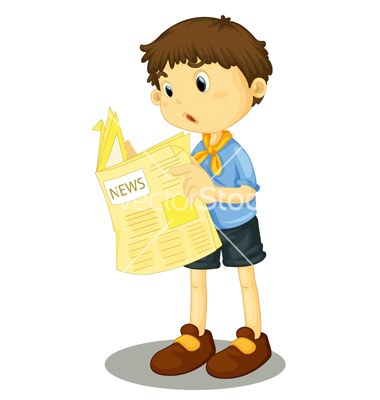 [Speaker Notes: Each SFA must send a Press Release.  (Read the slide.)]
Preparing the Application Packet
Put the name of your school on the front of the application.
Fill in the blanks on the instruction and frequently asked question pages.
Print enough copies of the 1.application, 2.instructions and 3.frequently asked questions for all students at your school.
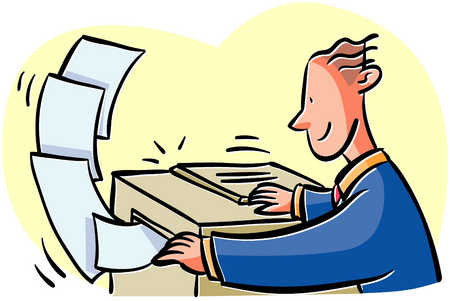 [Speaker Notes: Read the slide.]
Make the Application Packet Available to Households
The school year starts July 1. Give out applications close to the beginning of the school year because current income is needed.

Ways to make the application packet available to households:  
Send it home with each child on the first day of school
Mail or email it
Put it in a registration packet
Put it with a newsletter
Post it on your school website
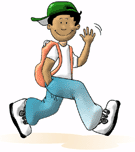 [Speaker Notes: Read the slide.]
REMINDERS
Make applications available to everyone.

BUT

You cannot require anyone to submit a meal application.
[Speaker Notes: Just a reminder….]
Confidentiality
Use caution when handling the applications; they contain personal and confidential information.
Eligibility information must never be publicized or used in such a way that students’ categories may be recognized by other students. 
Students receiving free or reduced-price benefits must not at any time be treated differently from students who do not receive these benefits.
[Speaker Notes: Remember, you are dealing with confidential information.]
Processing Returned Applications
Date stamp applications when they are returned.
Process “first in” first.
Check applications for completeness by using the “Quick Reference Guide”.
A good practice is to have a second review by the Confirming Official.
Complete approval within 10 operating days of receiving the application.
[Speaker Notes: Read the slide.  During an Administrative Review, we do look at the dates on the applications, so be sure to record when you received each application.]
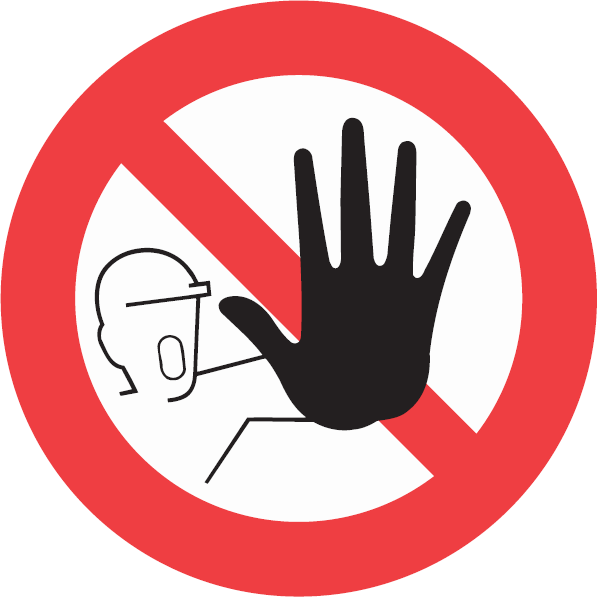 Do Not Process Incomplete Applications!

Get the missing information before proceeding.
[Speaker Notes: Read the slide.]
What Is an Incomplete Application?
The total number of household members does not match the number of names on the application.
The frequency of the income is missing.
If the answer to #2 is yes, but the SNAP/TANF number is missing.
The SNAP/TANF number is questionable.
The signature is missing.
The SS# is missing.
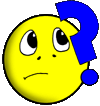 [Speaker Notes: Read the slide.]
More Reminders
Income reporting for all children and students is in a single reporting field.
A. Child Income
 
Sometimes children in the household earn income. Please include the TOTAL gross income earned by all Children in the household. (Household Members listed in STEP 1).
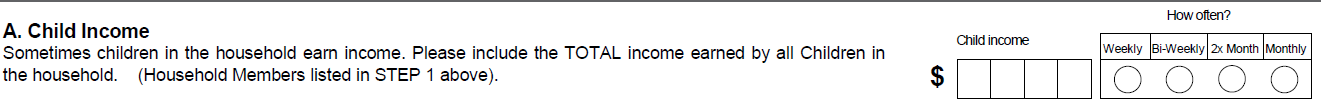 [Speaker Notes: Income reporting for all children and students is in a single reporting field.  Previously, individualized income reporting was required for each child.  In the current application, this format streamlines income reporting for all children and students into a single reporting field.  For example, if there are two children in the household that have income from part time jobs, the income would be added together and listed one time on the application.]
Indication of “No Income”
In the past, if the income field was left blank, the application was considered incomplete.	
Beginning 2 years ago and continuing this year:
Applicants will still be requested to write in a zero when there is no income to report, but it will not be required.

The instructions must be clear that any income field that is left blank will be an indication that there is no income to report.

Applications with blank income fields should be processed as complete.

If school officials have information that the income has been intentionally misreported, the school must verify the application for cause.
[Speaker Notes: Read the slide.]
Income Eligibility Guidelines
Use the current Income Guidelines to determine eligibility.
The conversion factors are on the back of the application.
Only convert to Annual Income if there are multiple income frequencies.
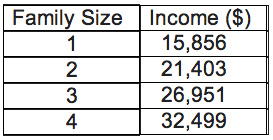 [Speaker Notes: The income guidelines for SY 17-18 are included in the packet.]
Finish Processing the Application
Complete the section at the bottom of the back page (FOR SCHOOL USE ONLY).
Determining official signs, dates and designates eligibility.
The Confirming official checks the application, signs and dates the form.
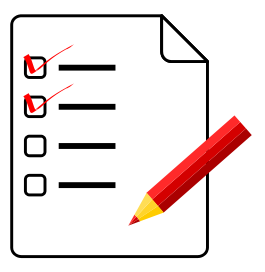 [Speaker Notes: Read the slide.]
Helpful Hints
While approving and filing the applications:
IDENTIFY Error Prone Applications with a checkmark, post it, or list them on the Master List tab (Apps within $100/month or 1200/year of income guidelines for free or reduced-price) This will make your life easier later for verification.
Keep a separate log with a tally of the answers to the ethnicity questions (This data goes on the Civil Rights Data sheet).
[Speaker Notes: Read the slide.]
Discontinuation of Benefits
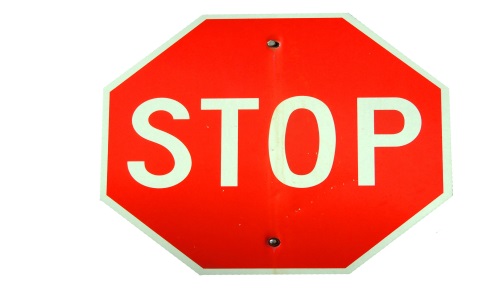 At the end of the 30 operating day carry over time, school lunch program benefits must be stopped if:
an application for the present year has not been submitted.
the child has been determined to be ineligible on a new application (immediate).
[Speaker Notes: Read the slide.]
Notice of Approval or Denial
All households must be notified of their eligibility status.
Make two copies of the letter:
Send the original to the household.
Keep a copy in the school records.
HCNP has posted a letter template that can be used for this purpose on our website.
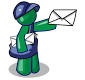 [Speaker Notes: Read the slide.]
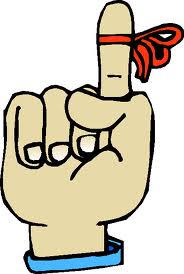 reminders
Only one application per household is needed.
You cannot require an application.
If a household refuses benefits, a statement of refusal must be in writing with a signature and date.
All approvals are good for the entire school year plus 30 days carry over unless
A new application is approved.
Verification changes the household’s eligibility.
Households can apply or re-apply at any time during the school year.
[Speaker Notes: Read the slide.]
Master List
Each SFA must have a system for issuing benefits and updating each student’s eligibility status (7CFR 210.18).
We refer to this as the Master List.
A list or lists consisting of the name of each student enrolled at the school throughout the year, includes meal status, changes, start and end dates.
[Speaker Notes: Read the slide.]
What is an acceptable list?
A Master List can be hand written or an excel spread sheet.
A master list is separate from the meal counting system being used.
The list of students in the POS is not a Master List.
[Speaker Notes: Read the slide.]
How is a Master List Used?
Use this list to update any changes in eligibility throughout the year.
Keep this list available for claim edit checks.
Keep this list available as a back up to the collection system being used.
[Speaker Notes: Read slide.]
Examples
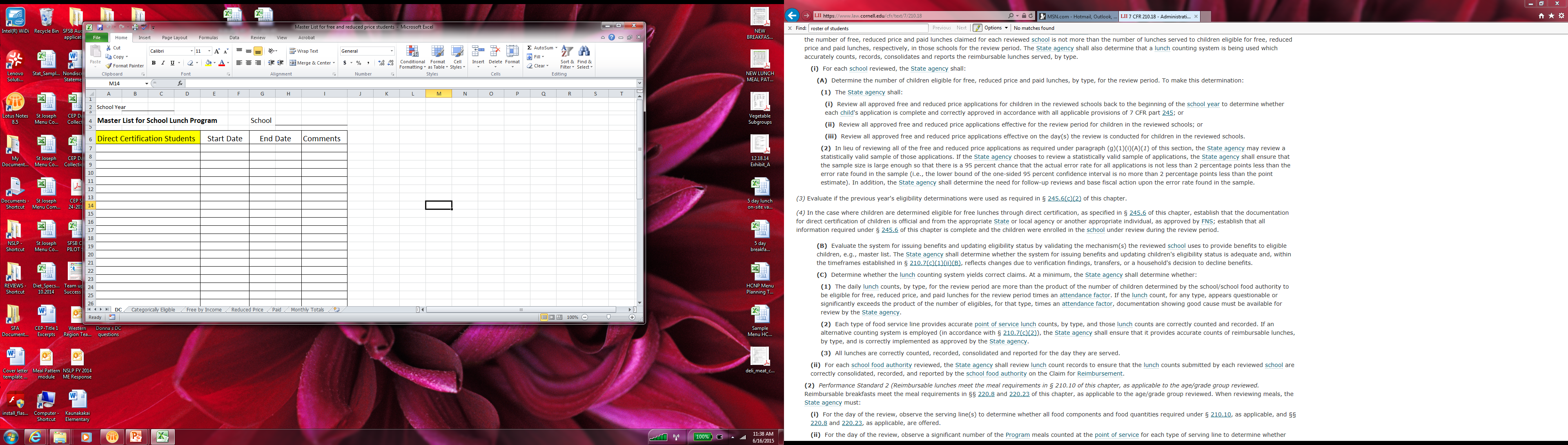 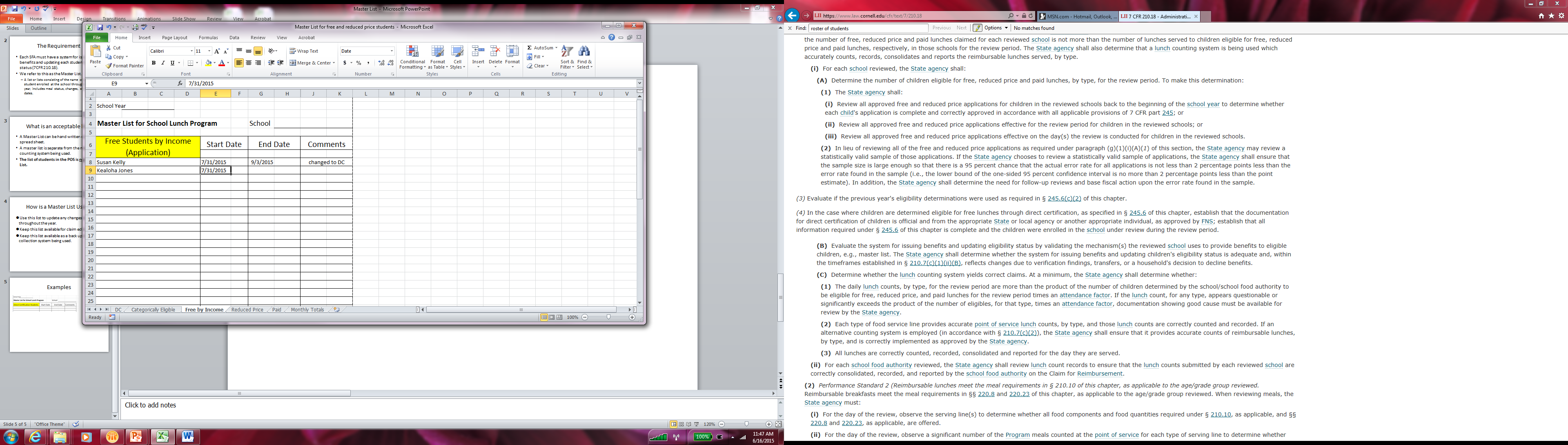 Eligibility Manual
The Eligibility Manual for School Meals is the “Bible” for guidelines on the Free and Reduced-price applications, processing, approval and denial.
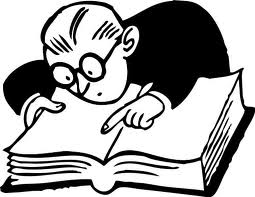 Questions?
Meal Application Activity
Let’s practice!
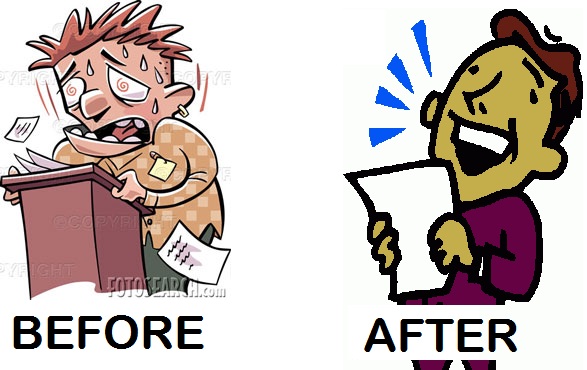